TIẾNG VIỆT 4
Tập 2
Tuần 23
Luyện từ và câu:
Dấu gạch ngang
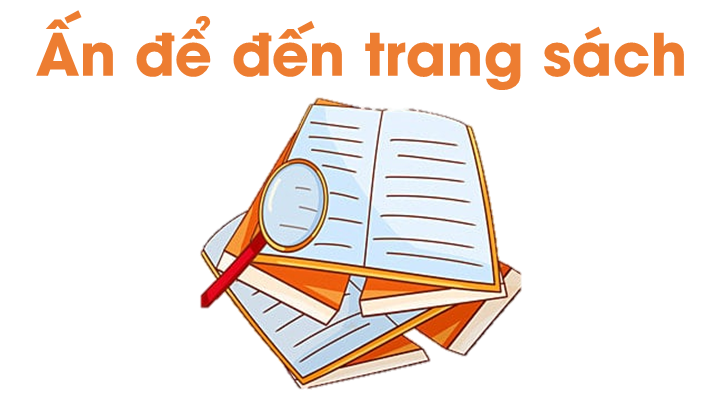 Trong suốt quá trình học cũng như hiểu biết của bản thân, em đã biết những loại dấu nào. Hãy chia sẻ cho cô và cả lớp cùng nghe?
Dấu phẩy
Dấu chấm
Dấu chấm hỏi
Dấu chấm phẩy
Dấu ngoặc đơn
Dấu ngoặc kép
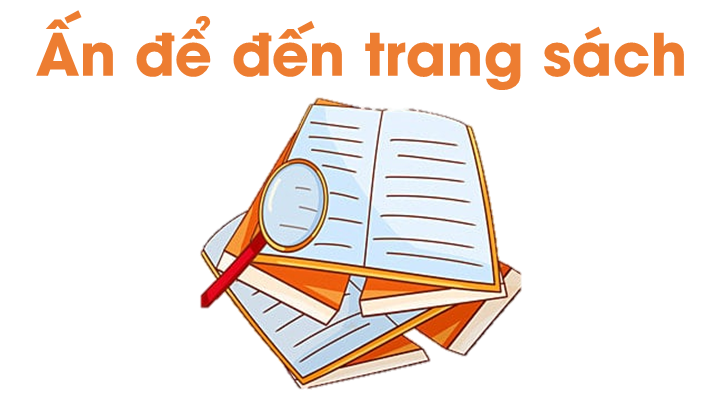 1. NHẬN XÉT
Dấu gạch ngang trong mỗi câu dưới đây được dùng để làm gì? Tìm ý đúng?
2. RÚT RA BÀI HỌC
THẢO LUẬN NHÓM ĐÔI
Dấu gạch ngang dùng để làm gì? 
Cần chú ý gì khi dùng dấu gạch ngang để nối các liên danh?
Dấu gạch ngang được dùng để 
nối các từ trong một liên danh.
Lưu ý
Liên danh: tập hợp hai hoặc nhiều từ chỉ tên những sự vật có quan hệ với nhau (nghĩa trong bài học). 
Giữa dấu gạch ngang với từ đứng trước và sau nó có khoảng cách.
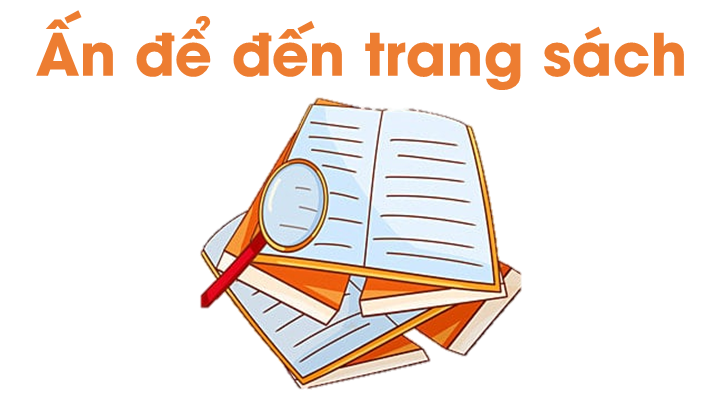 a. Cầu truyền hình đặc biệt “Hạ Long thần tiên" nhằm tôn vinh giá trị của Vịnh Hạ Long được truyền hình trực tiếp từ 20 giờ đến 22 giờ ngày 29-10-2011 với bốn điểm cầu: Hà Nội – Hạ Long – Huế – Thành phố Hồ Chí Minh.
Theo QUANG THỌ
b) Công ty cổ phần Vận tải đường sắt Sài Gòn tổ chức thêm một số chuyến tàu vào dịp lễ Quốc khánh năm 2022. Sau đây là các tuyến đường có chuyến tàu tăng thêm:
+ Tuyến Thành phố Hồ Chí Minh – Hà Nội.
+ Tuyến Thành phố Hồ Chí Minh – Quy Nhơn.
+ Tuyến Thành phố Hồ Chí Minh – Nha Trang
+ Tuyến Thành phố Hồ Chí Minh – Phan Thiết.
Theo báo hanoimoi.com.vn
1. Tìm và nêu tác dụng của dấu gạch ngang trong các câu sau:
c) Vùng quế Trà My Trà Bồng (Quảng Nam Quảng Ngãi) là một trong bốn vùng trồng quế có diện tích lớn và lâu đời ở Việt Nam.
Theo báo Quảng Ngãi
a) Ngày 24-10-2018, Bộ Tư lệnh Bộ đội Biên phòng đã tổ chức họp báo thông tin về Chương trình Giao lưu hữu nghị biên giới Việt Nam Lào Cam-pu-chia lần thứ nhất, năm 2018.
Theo báo daidoanket.vn
b) Trong kho tàng truyện cổ các dân tộc thiểu số miền núi Quảng Ngãi có không ít những câu chuyện về tình ruột thịt anh em Kinh Thượng.
Theo sách Các dân tộc thiểu số Việt Nam thế kỉ XX
2. Tìm vị trí cần bổ sung dấu gạch ngang; nêu tác dụng của mỗi dấu gạch ngang.
c) Vùng quế Trà My – Trà Bồng (Quảng Nam – Quảng Ngãi) là một trong bốn vùng trồng quế có diện tích lớn và lâu đời ở Việt Nam.
a) Ngày 24-10-2018, Bộ Tư lệnh Bộ đội Biên phòng đã tổ chức họp báo thông tin về Chương trình Giao lưu hữu nghị biên giới Việt Nam – Lào – Cam-pu-chia lần thứ nhất, năm 2018. (Dấu - trong từ Cam-pu-chia dùng để nối các tiếng trong một tên riêng nước ngoài phiên âm sang tiếng Việt, giữa dấu đó và các tiếng không có khoảng cách. Dấu đó được gọi là dấu gạch nối.)
b) Trong kho tàng truyện cổ các dân tộc thiểu số miền núi Quảng Ngãi có không ít những câu chuyện về tình ruột thịt anh em Kinh – Thượng.
Đáp án
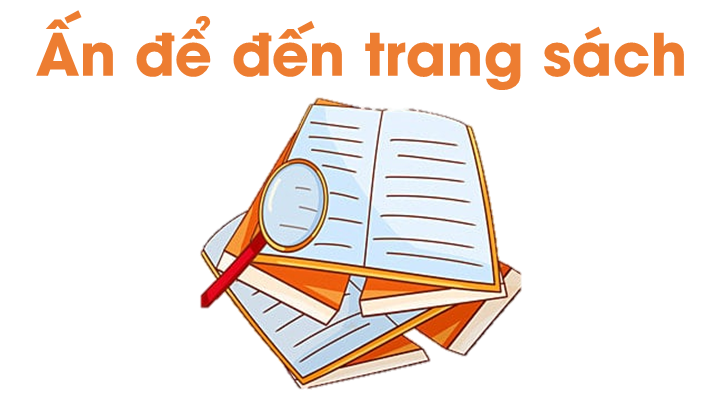 Ôn lại kiến thức đã học về dấu gạch ngang
Chuẩn bị
Bài viết 2: Luyện tập tả con vật (Mở bài)
Để kết nối cộng đồng giáo viên và nhận thêm nhiều tài liệu giảng dạy, 
mời quý thầy cô tham gia Group Facebook
theo đường link:
Hoc10 – Đồng hành cùng giáo viên tiểu học
Hoặc truy cập qua QR code
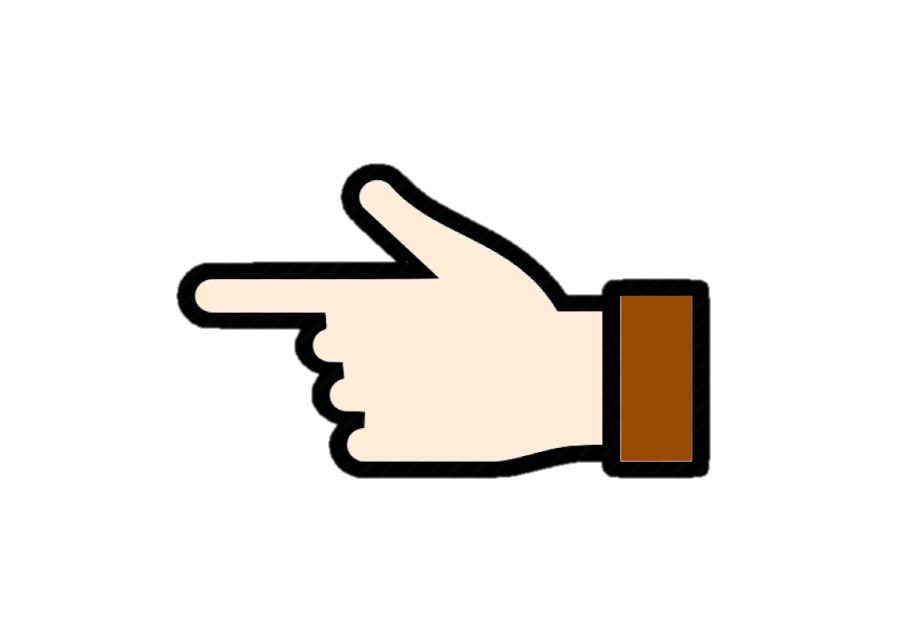 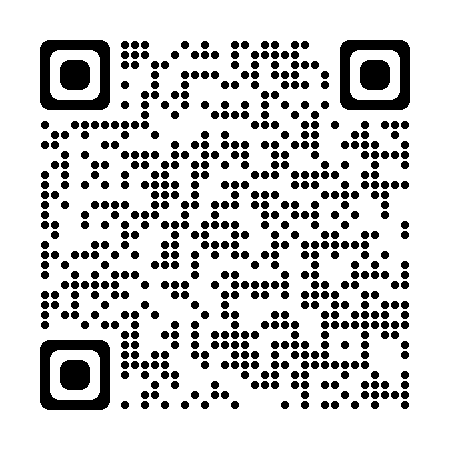